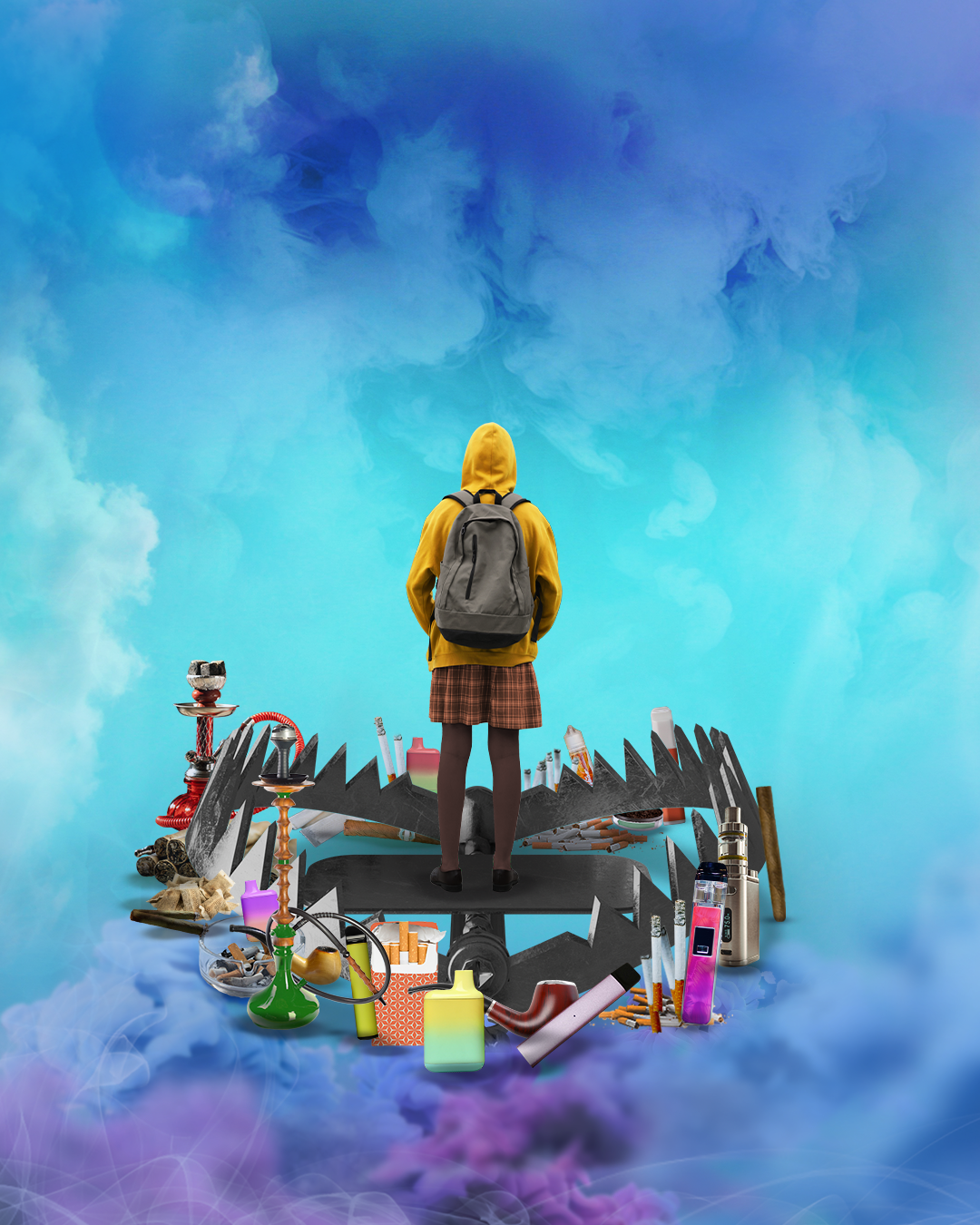 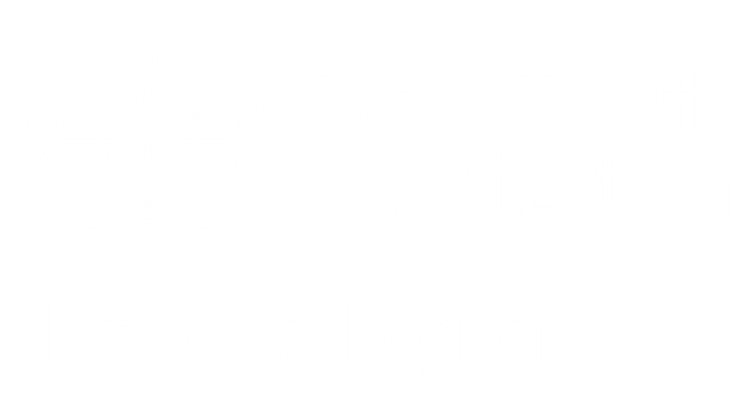 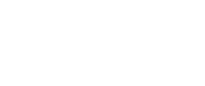 31 май 2025 г.                                        Световен ден без тютюнопушене
Примамливи продукти.
Скрити намерения.
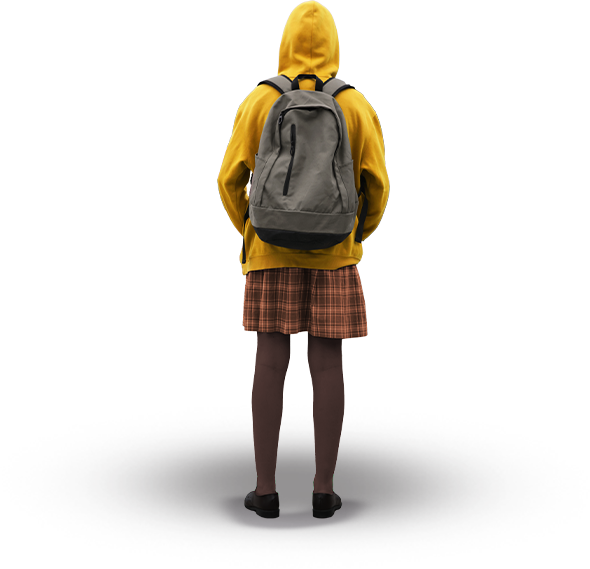 Разкриване на опасностите.
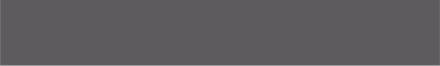 #TobaccoExposed